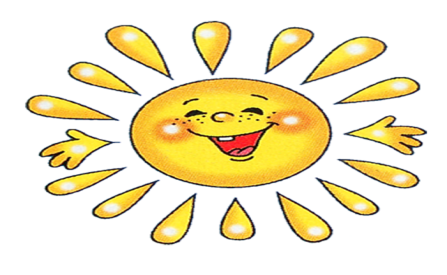 Обучая детей – учимся сами
Художественно – 
 педагогические
    требования:
Дети – это залежи нераскрытых и    непознанных сокровищ талантов и    способностей! 
  И дело взрослых - помочь им раскрыть свои ресурсы, научить пользоваться тем, чем одарила их природа.
 Одним из главных умений, которым  стоит овладеть ребенку в своей жизни  является  умение владеть своим телом,  красиво  двигаться  и «преподносить»  себя.
    
 Танцы для детей – вот то, что научит  наших детей  всему этому!
Виды танцев:
1.  Свободные танцы и пляски в   
      которых наиболее ярко 
      проявляются творческие 
      способности исполнителей;
Танцы и пляски с 
       зафиксированными движениями, построение которых определяется структурой музыкального произведения; 
Характерные танцы, 
        исполняемые различными персонажами; 
 4.     Детские бальные танцы, 
        включающие шаги польки, 
        галопа, вальсообразные 
         движения и другие; 
Народные танцы и пляски, 
       построенные на подлинных элементах народного танца; 
6.     Комбинированные танцы,   
  включающие зафиксированные  
        движения и свободную 
         импровизацию.
1. Танец должен иметь яркое  
       эмоциональное содержание, 
        своеобразный колорит; 
     2. Танцы должны быть доступны 
        детям, отвечать их  
     психофизическим возможностям; 
      3.  Детский танец должен быть 
        очень концентрированным, 
        компактным, иметь четкий 
        рисунок движений; 
      4. Необходимы органическая 
         взаимосвязь движений с 
         музыкой, учет не только общего 
         характера музыки, но и 
        основных средств музыкальной 
         выразительности; 
      5. Репертуар детского танца   
          должен быть разнообразным по  
          содержанию и настроению;
       6. Интересным для детей 
           моментом может явиться смена 
         партнеров в танце, элемент игры, 
         шутки, необычных атрибутов, 
          костюмов.
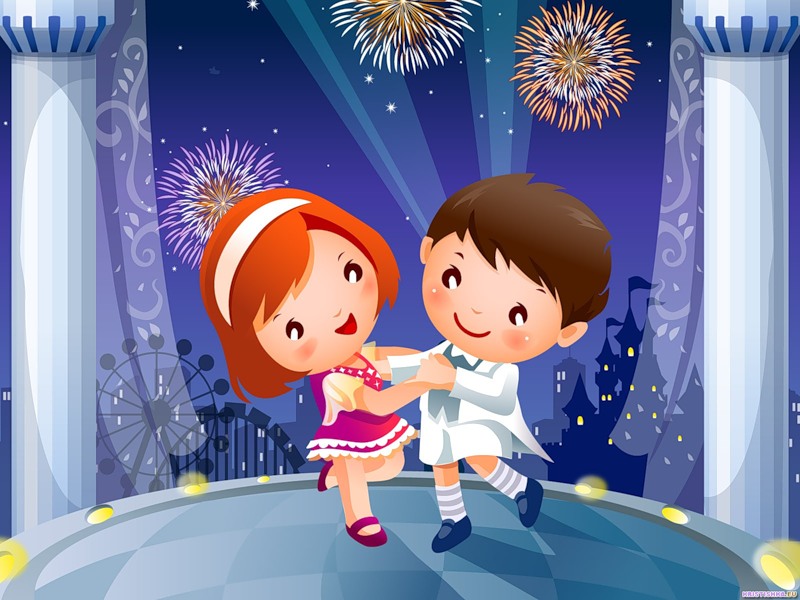 Муниципальное бюджетное дошкольное образовательное учреждение детский сад №29 (корпус №3)  города Кузнецка
Алгоритм  работы 
               над  танцем
                        
1. Организация работы по развитию    
     умения детей воспринимать и 
     эмоционально откликаться на  
     характер   музыкального 
      произведения;
2. Разучивание отдельных 
    танцевальных движений путем 
    выполнения творческих заданий, 
    упражнений, этюдов;    
3.  Работа со схемами;
4. Составление композиции и 
    целостности разучиваемого танца;
5.  Подбор костюмов; 
6.  Выступление в стенах ДОУ;
7.   Выступление на сценах города.
Методы и  приемы:
 






 




    1.Наглядный метод;
    2. Словесный метод;
         3 Практический метод;
           4.Метод импровизации;
    5. Игровые приемы;
6. Приём погружения в музыку;
   7.Вопросы к детям;
8.Оценка качества детского исполнения. 



        МБДОУ ДС №29 (корпус №3)
   г. Кузнецк, улица Маяковского, д. 53 –б
      тел. 3-89-11
Танец – это музыка живая,
 И недаром люди говорят:
 Танцовщица – воплощенье рая,
 В танце мир с гармонией царят.
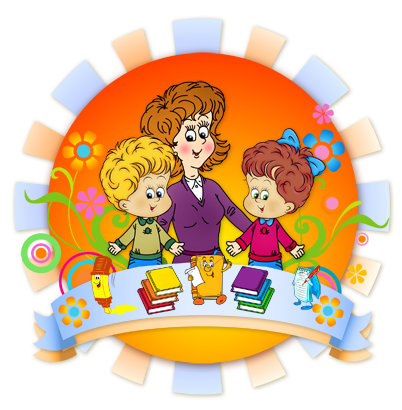 Памятка
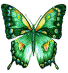 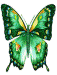 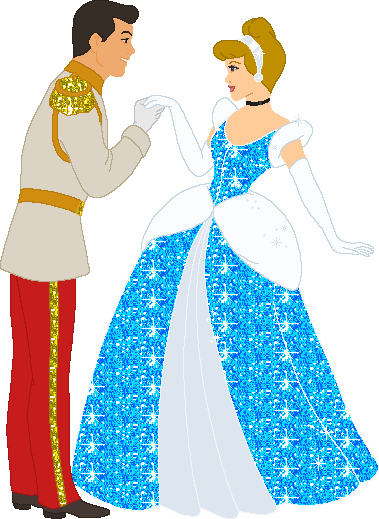 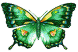 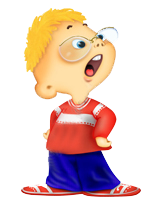 Составители: Николина О.А.
Батина М.Н.
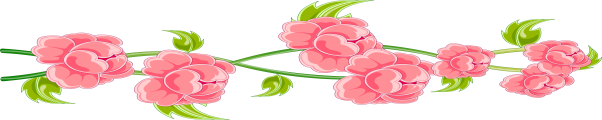